人教精通版三年级下册
Unit5  It’s a parrot.
WWW.PPT818.COM
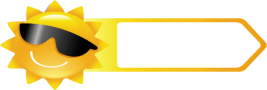 Review
Look and say
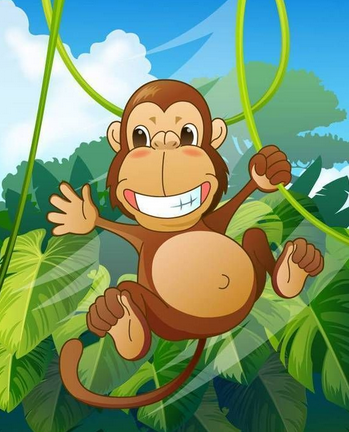 What’s that?
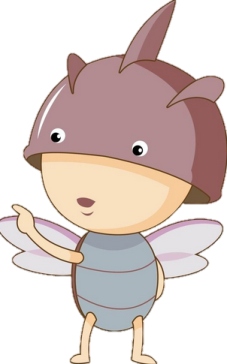 It’s a monkey.
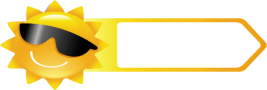 Review
Look and say
What’s that?
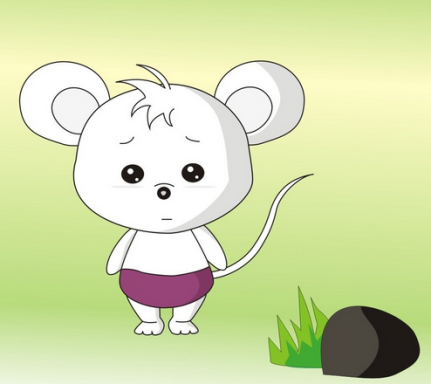 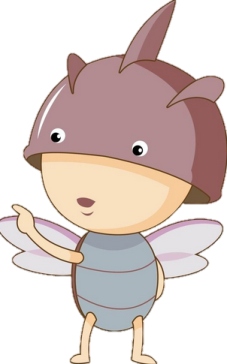 It’s a mouse.
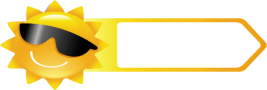 Review
Look and say
What’s that?
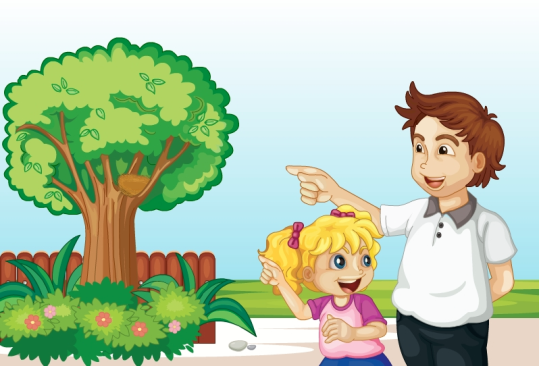 It’s a nest.
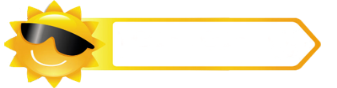 Presentation
Let’s learn
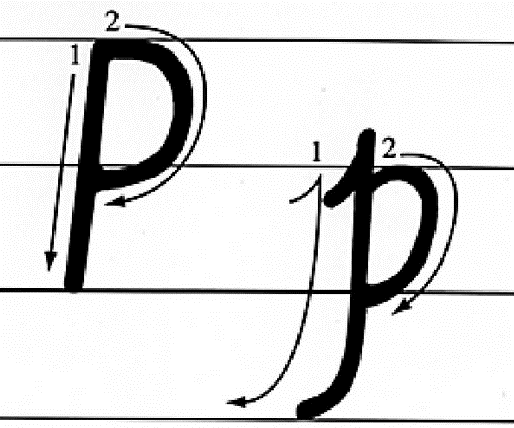 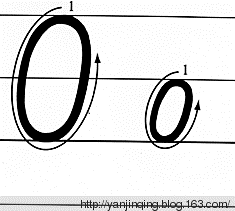 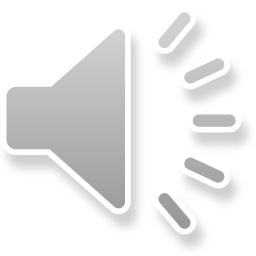 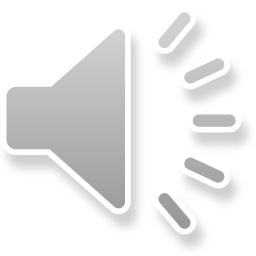 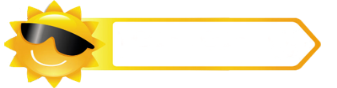 Presentation
Discussion
我们学过的哪些单词含有字母o或p呢？
one, mango, son, four, book, grandpa ……
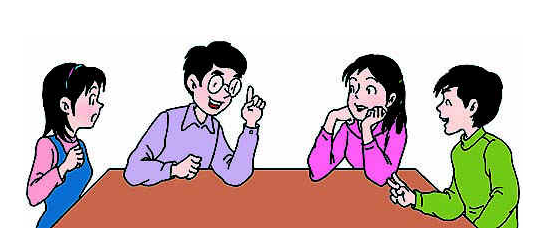 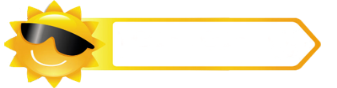 Presentation
Let’s learn
What’s this?
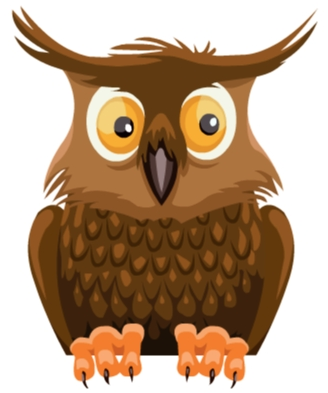 owl
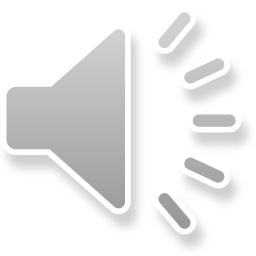 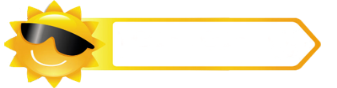 Presentation
Let’s learn
What’s this?
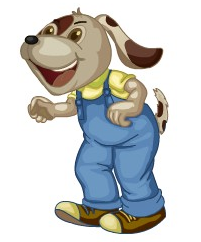 dog
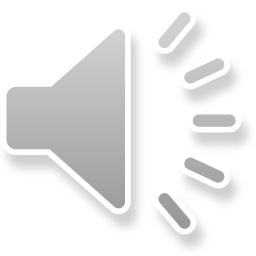 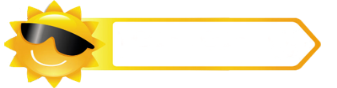 Presentation
Let’s learn
What’s this?
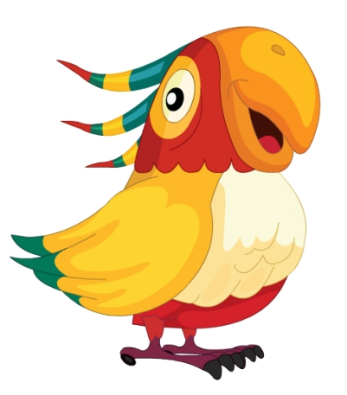 parrot
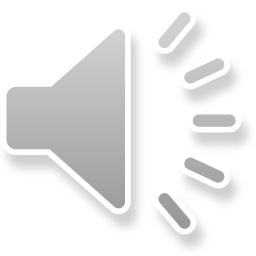 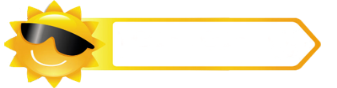 Presentation
Let’s learn
What’s this?
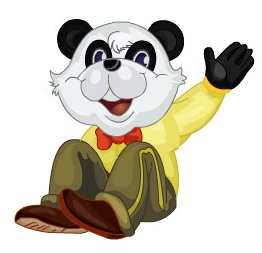 panda
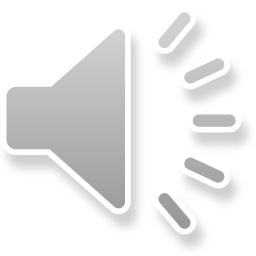 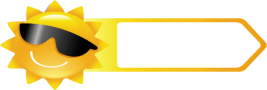 Practice
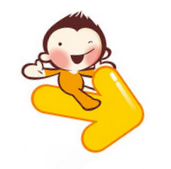 大小声
Game 1
owl
dog
parrot
panda
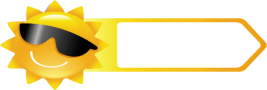 Practice
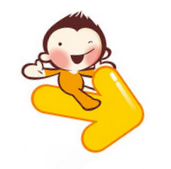 What’s missing?
Game 2
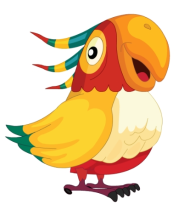 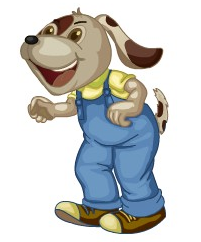 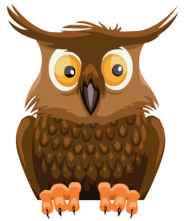 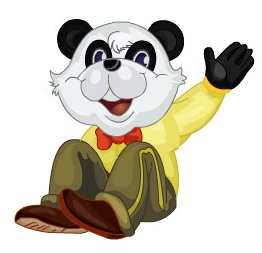 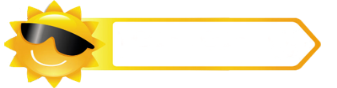 Presentation
Listen and say
What are they talking about?
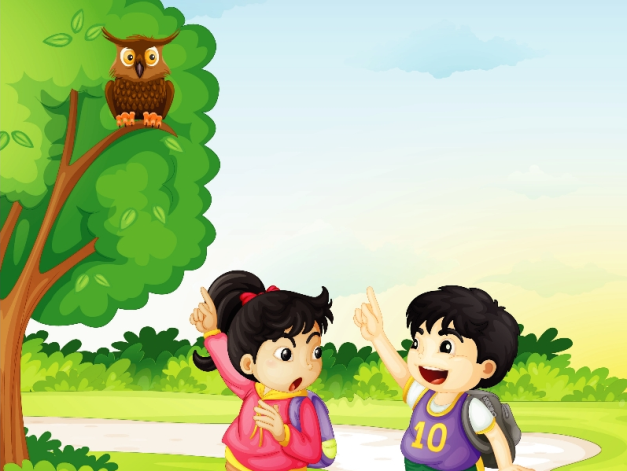 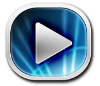 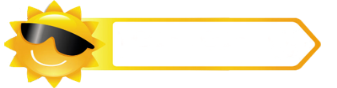 Presentation
Let’s learn
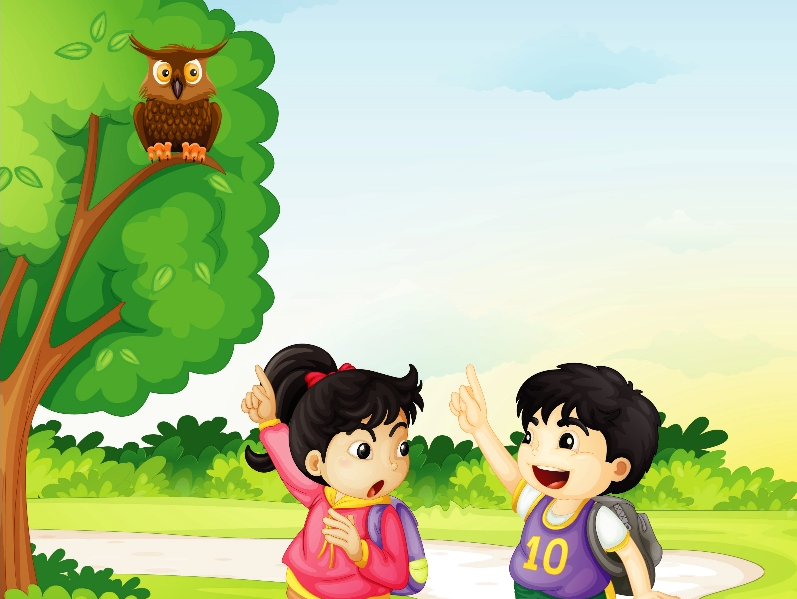 4
1
Look, Gao Wei. What’s that?
What is it then?
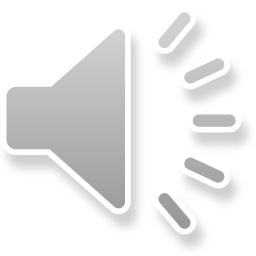 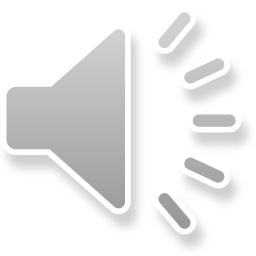 2
It’s a cat.
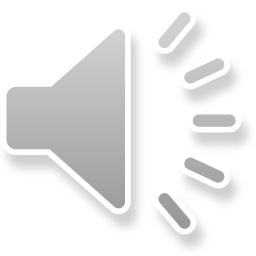 6
3
Oh, yes. It’s an owl.
A cat? No!
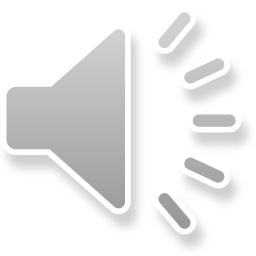 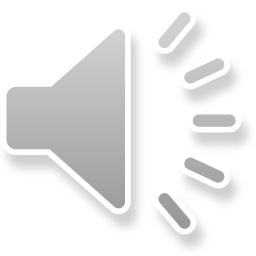 5
It’s an owl.
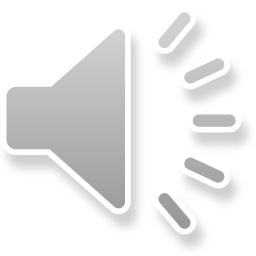 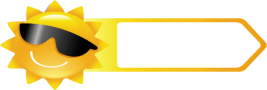 开始
Learning tip :
四人一组，比赛读句子，看谁能在一分钟内读完，并且读得准确、流利！
Practice
Read it by groups for one minute .
小组读对话一分钟。
一分钟倒计时
60
50
10
10
20
20
40
30
30
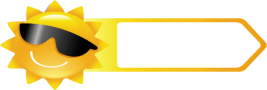 Practice
Role-play
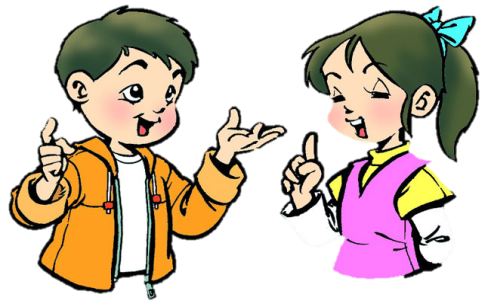 分角色朗读对话，注意模仿语音语调。
两人一组，试着表演出来吧。
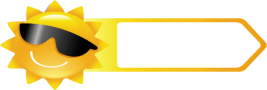 Practice
Let’s sing
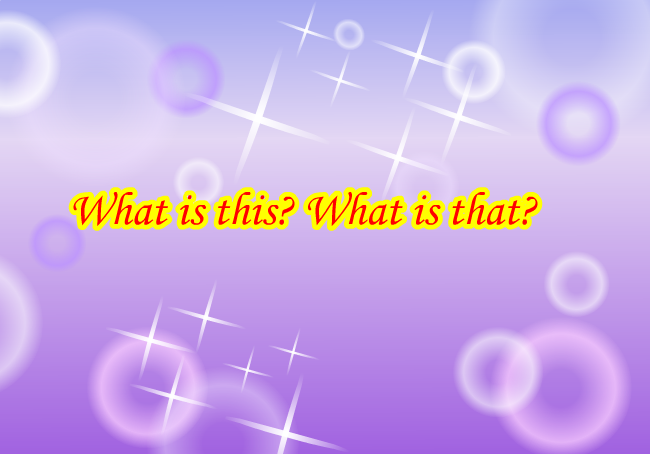 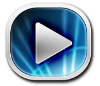 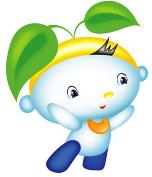 Summary
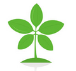 本课学到的重点单词：
owl    dog    parrot   panda
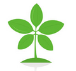 本课学到的重点句型：
—What’s this/that?
—It’s a/an …
Homework
1. 跟读课文Just talk部分的录音，注意语音、语调。
2. 制作本课的字母和单词卡片，并能熟练背诵出字母Aa至Pp 。
3. 唱歌曲What is this? What’s that?给家人听。
4. 预习Lesson 28。
Close